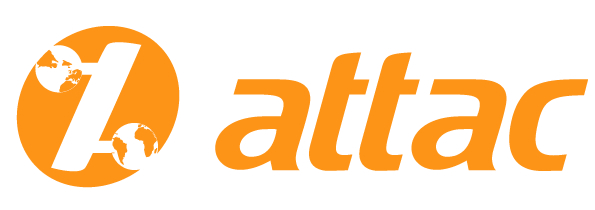 Kreative Infostände Beispiel
Workshop 1. Juli
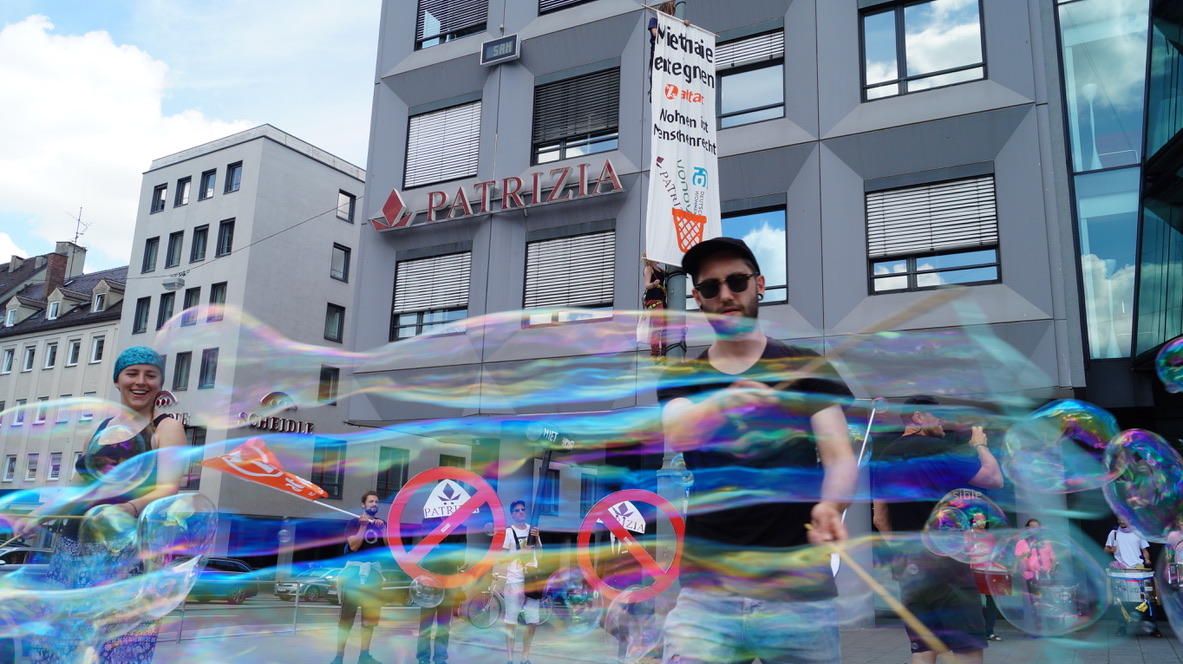 Kreative Infostände mit Seifenblasen
Workshop 1. Juli
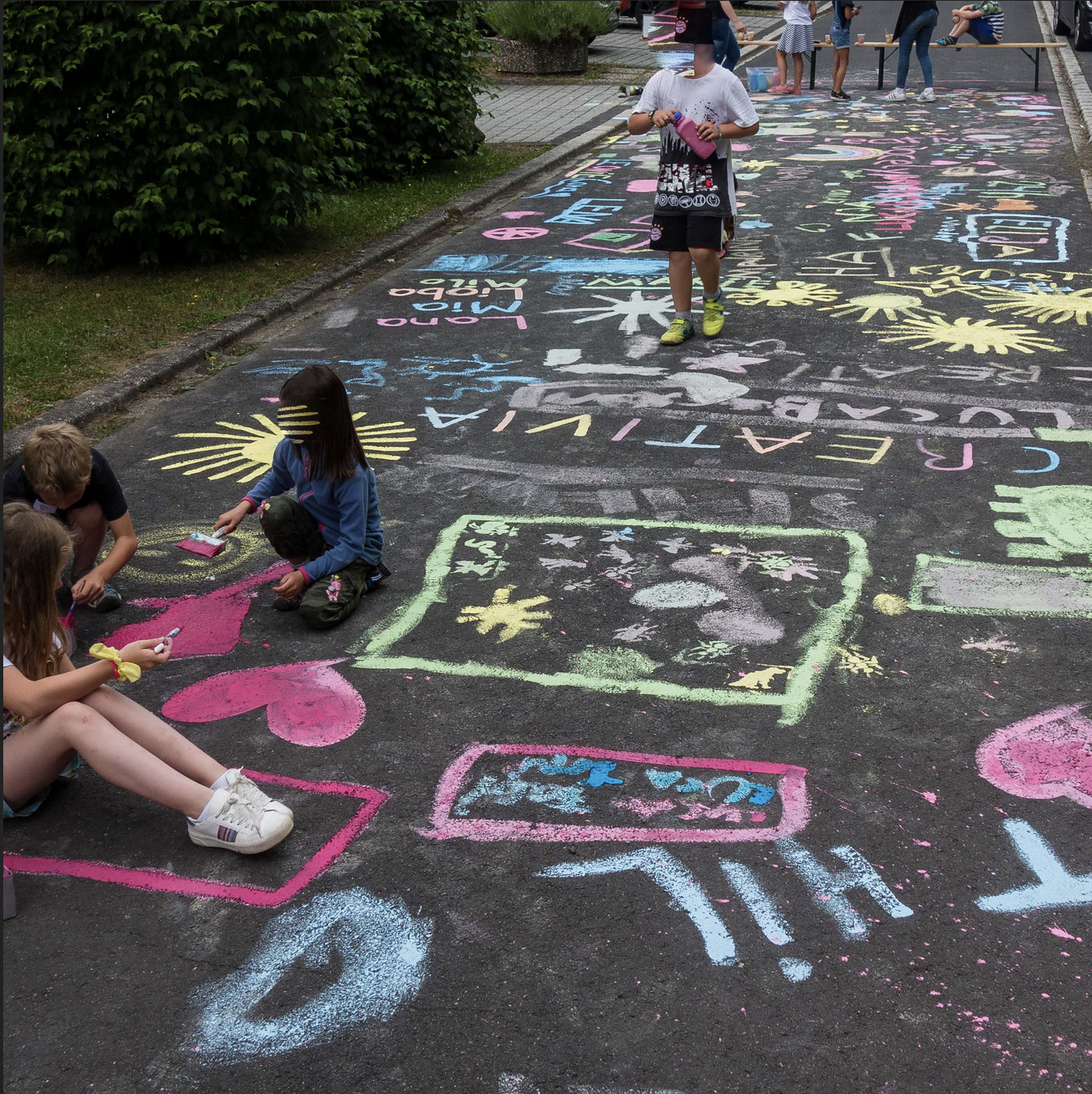 Kreative Infostände mit Kreide
Workshop 1. Juli
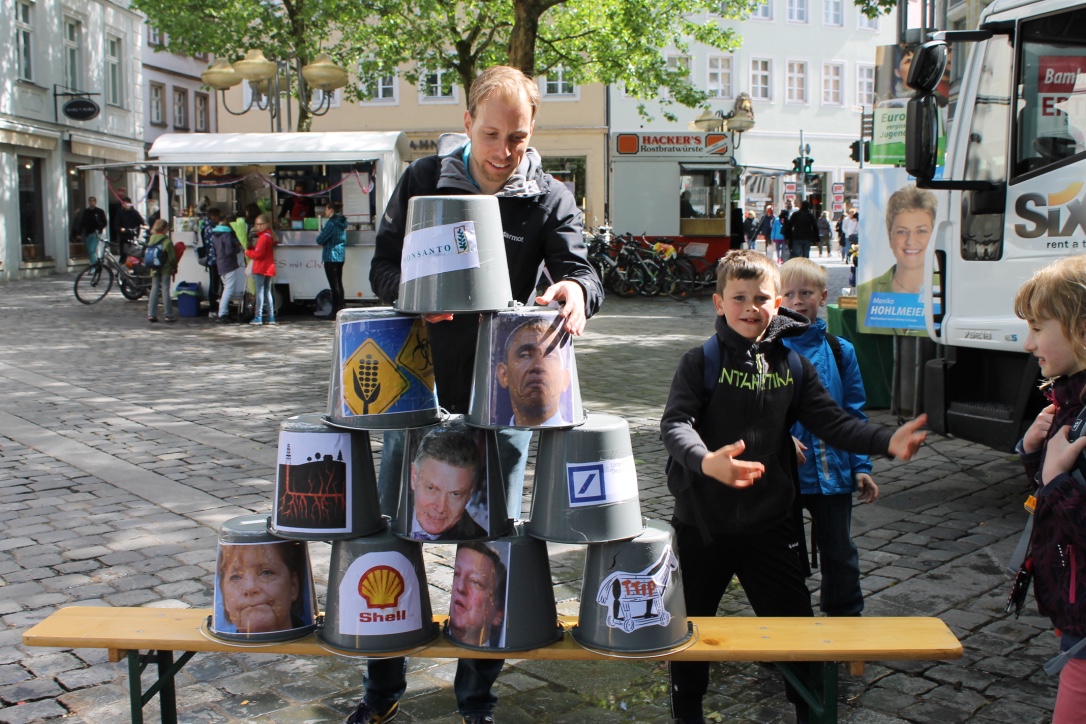 Kreative Infostände mit Eimer-Dosenwerfen
Workshop 1. Juli
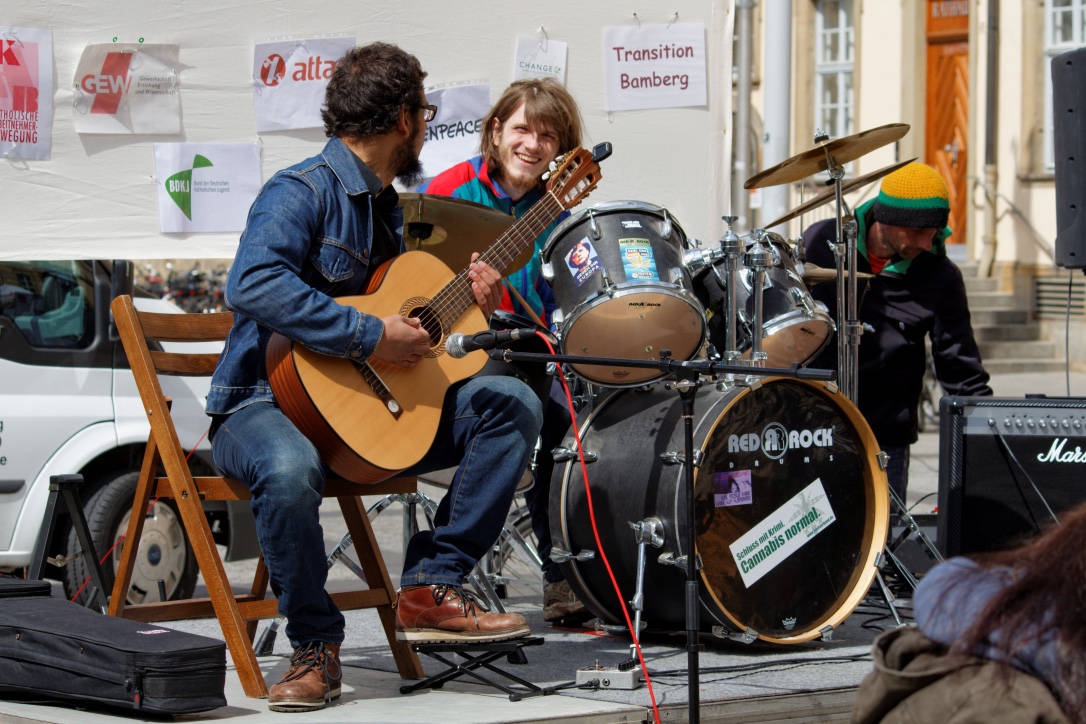 Kreative Infostände mit Musik
Workshop 1. Juli
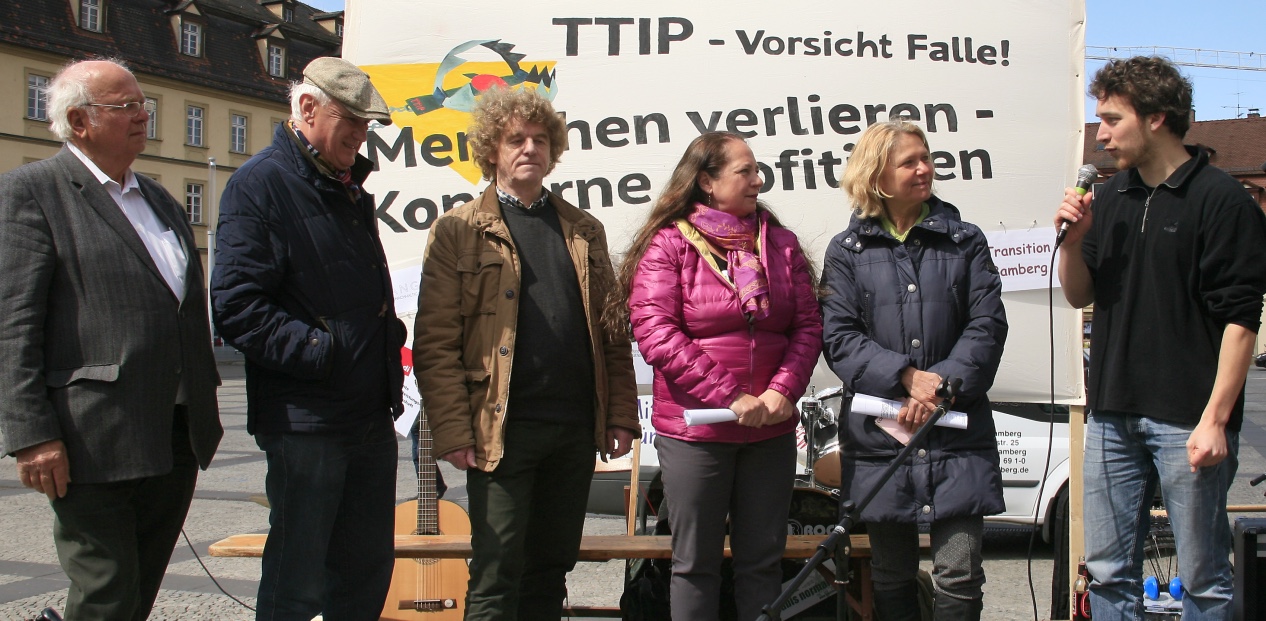 Kreative Infostände mit Interviews
Workshop 1. Juli
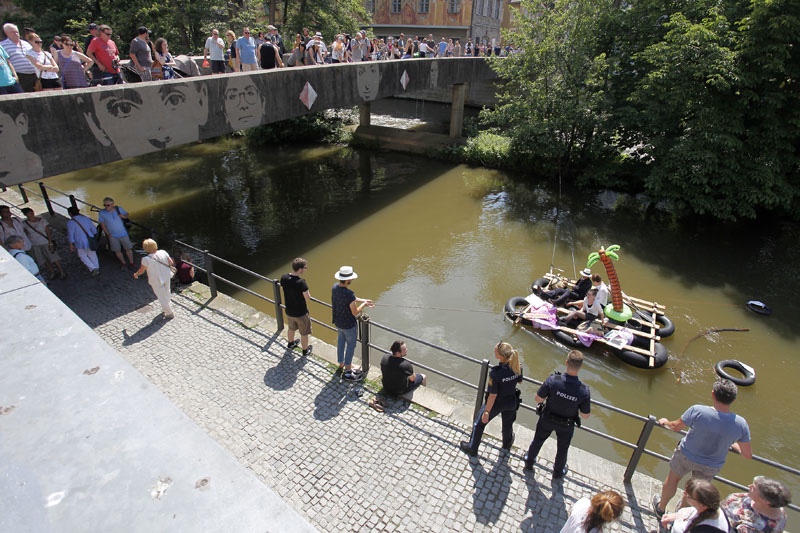 Kreative Infostände mit Aktion
Workshop 1. Juli
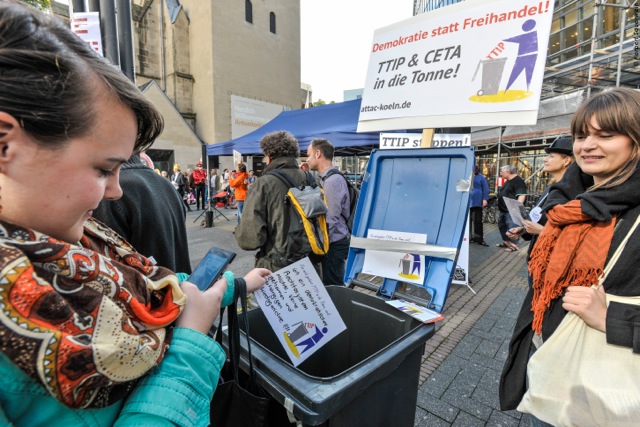 Kreative Infostände mit Aktion
Workshop 1. Juli
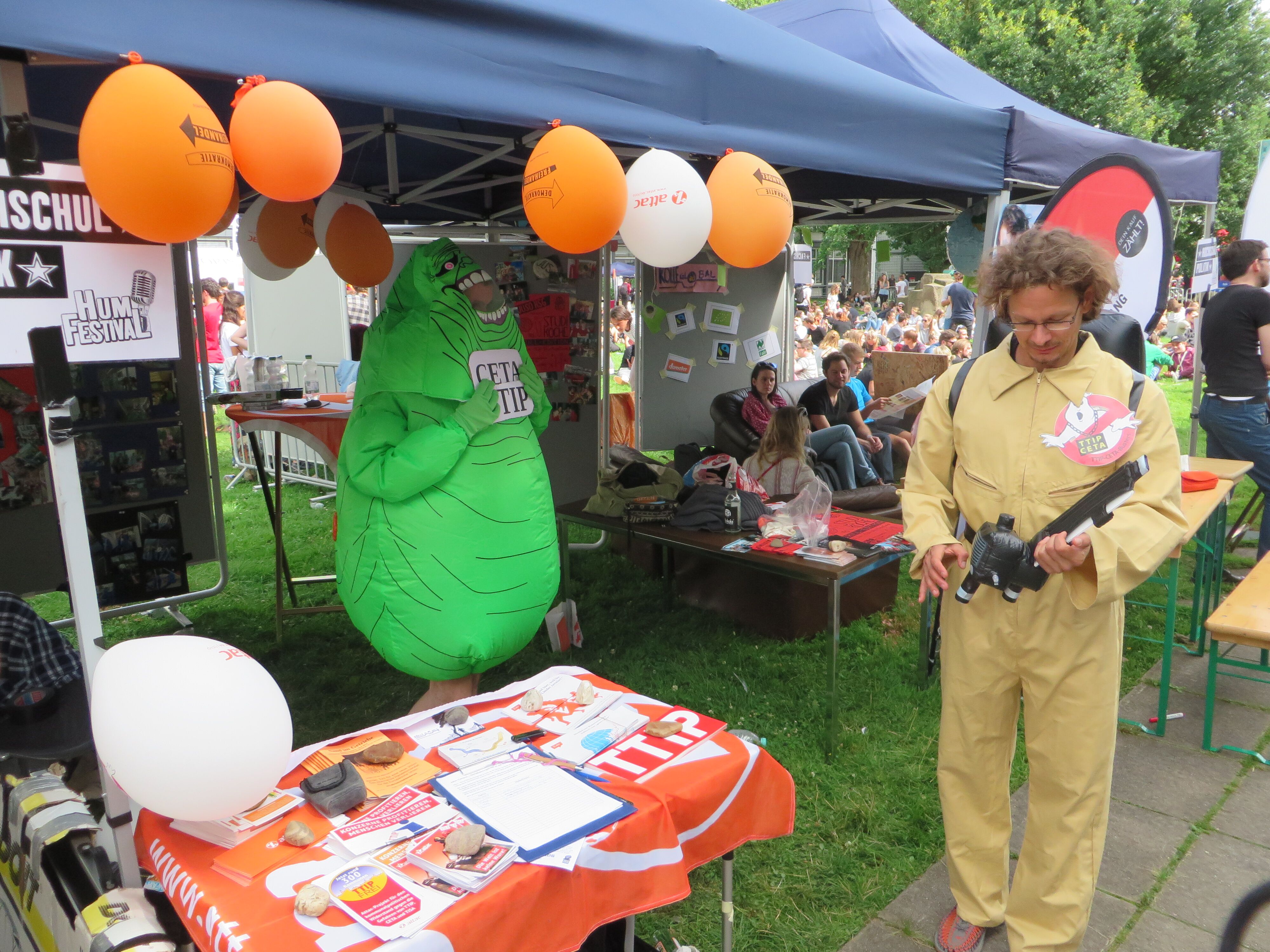 Kreative Infostände mit Verkleidung
Workshop 1. Juli
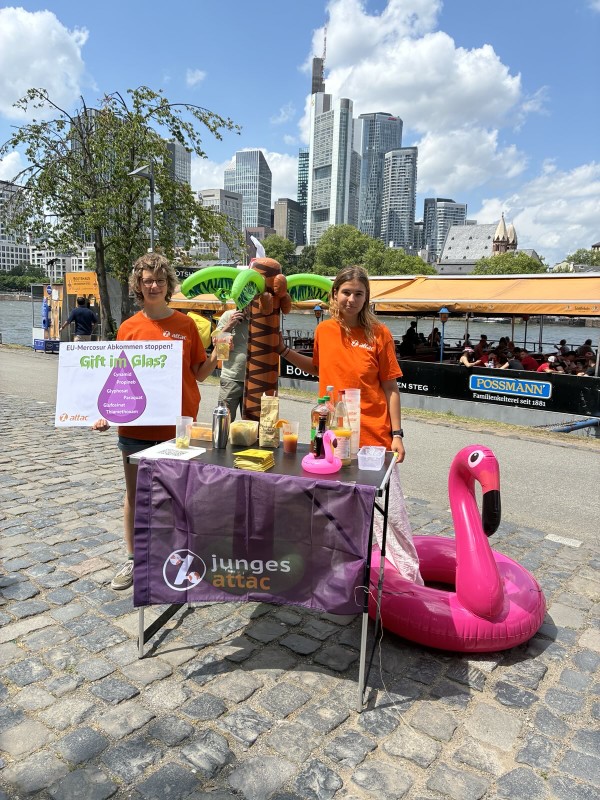 Kreative Infostände mit Deko und Getränken
Workshop 1. Juli